Amy T. Arden
PORTFOLIO
PROFESSIONAL SNAPSHOTfearless digital strategist passionate about Using DESIGN TO MAKE LIFE BETTER
Extensive experience taking complex requirements and developing scalable, human-centered solutions for public and private sector organizations.
Strong advocate for service design and successfully navigating the needs of business operations, associates, and customers.
Past projects include: 
Leading UX design for greenfield application development at a Fortune 500 retailer, resulting in 40% reduction in interaction costs and estimated $8M in cost savings.
Developing service blueprints and a new digital lead capture process at another Fortune 500 retailer with a conversion rate 124.4% higher than competing variant, enabling increased sales.
Applying design thinking methodology at a federal agency to improve the user experience on a platform supporting innovative research on renewable energy (see Work Sample).
WORK SAMPLE
Industry: Federal Agency
Problem Overview: How can a legacy system be gradually updated while still retaining essential functionality?

Current State:
Aging and siloed applications 
Focus on functionality rather than usability
Limited insight into current user needs, expectations, and sentiment
PROJECT BRIEF: ENTERPRISE APPLICATION
For this complex project I used the following approach: 
Conducted heuristic reviews of key task flows within legacy systems
Identified primary user groups and developed relevant personas
Conducted usability testing on concepts and prototypes; integrated feedback into UX design
Collaborated with stakeholders to prioritize “must have” capabilities; aligned UX cadence to project roadmap
Developed high-fidelity interactive prototypes to show future-state functionality
UX APPROACH
PRIMARY PERSONAS
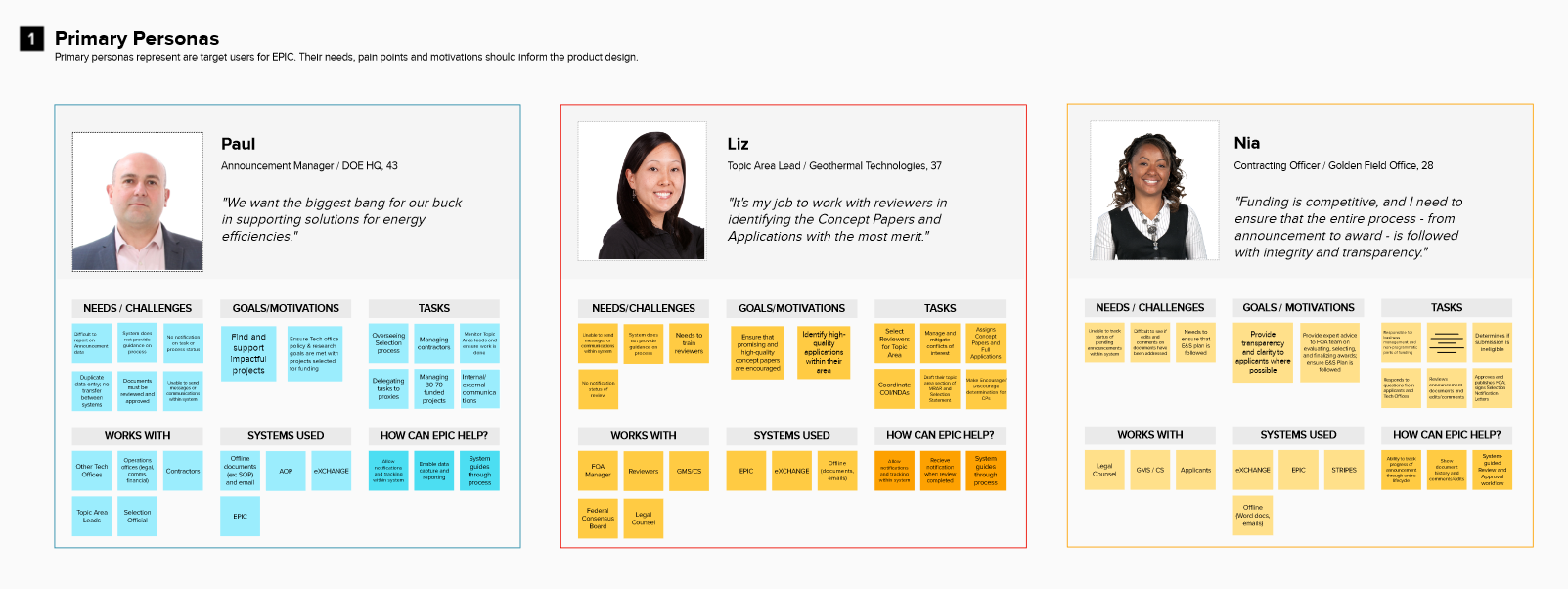 The application supports a competitive federal funding opportunities and serves internal and external users
Personas represent the unique needs of various internal users, the primary audience for this federal application
TASK HIERARCHY
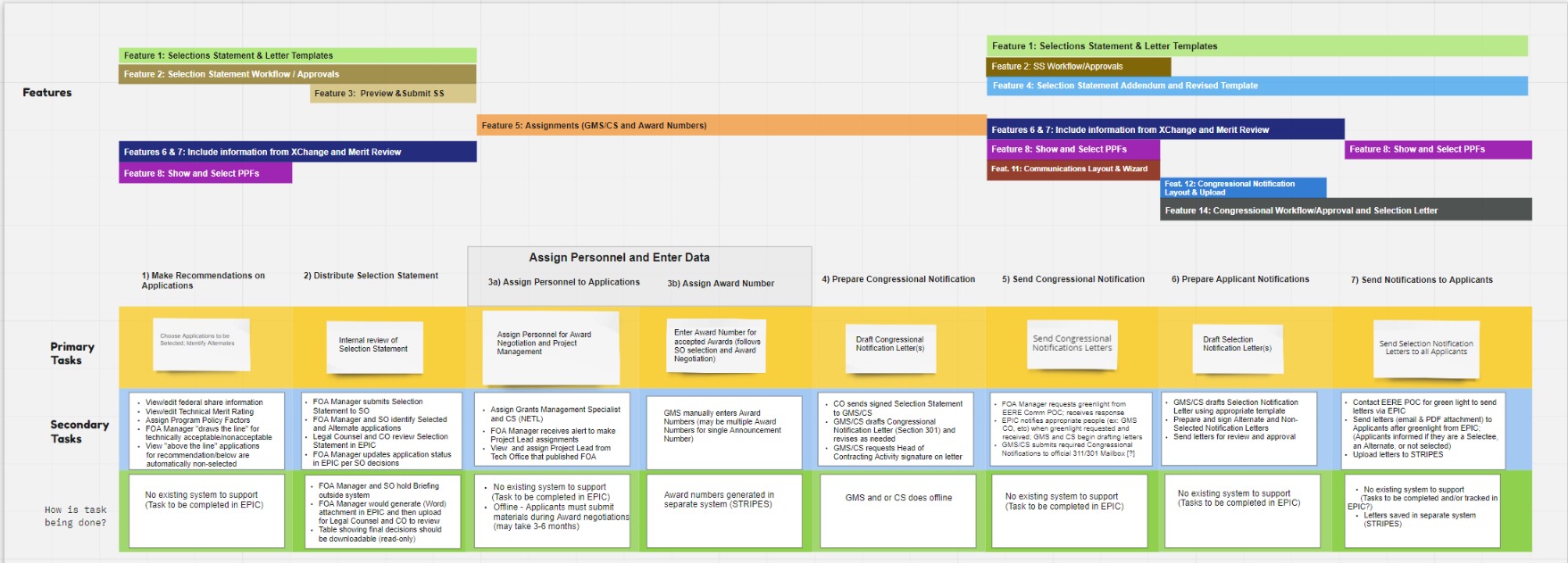 Task hierarchy showing primary and secondary tasks within the intended end-to-end process, as well as how tasks are currently being accomplished
Task hierarchy also maps to application features representing must-have functionality
TASK HIERARCHY (DETAIL)
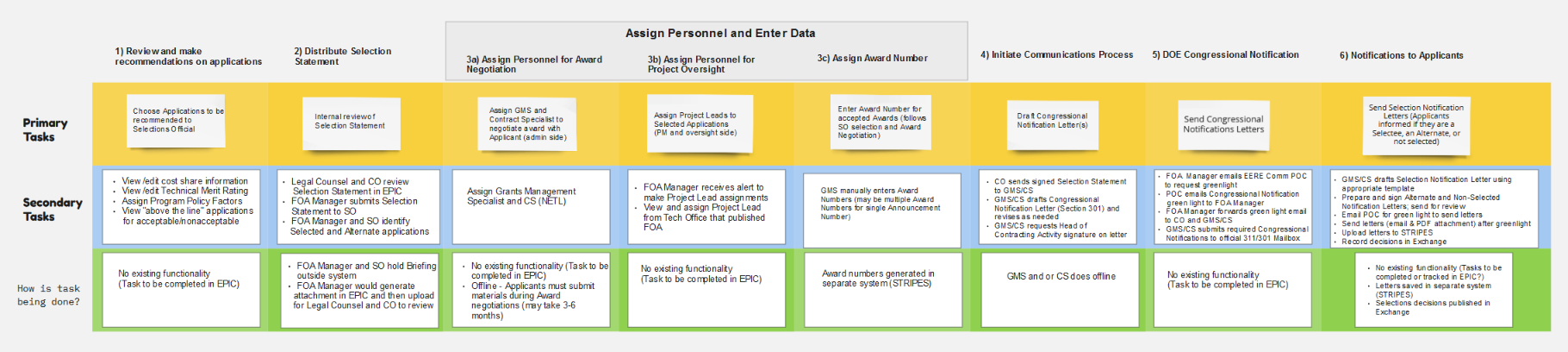 Detailed view of action requiring multiple substeps, and the related tasks and subtasks
Task hierarchy indicates if actions are completed within application, in a different application, or offline
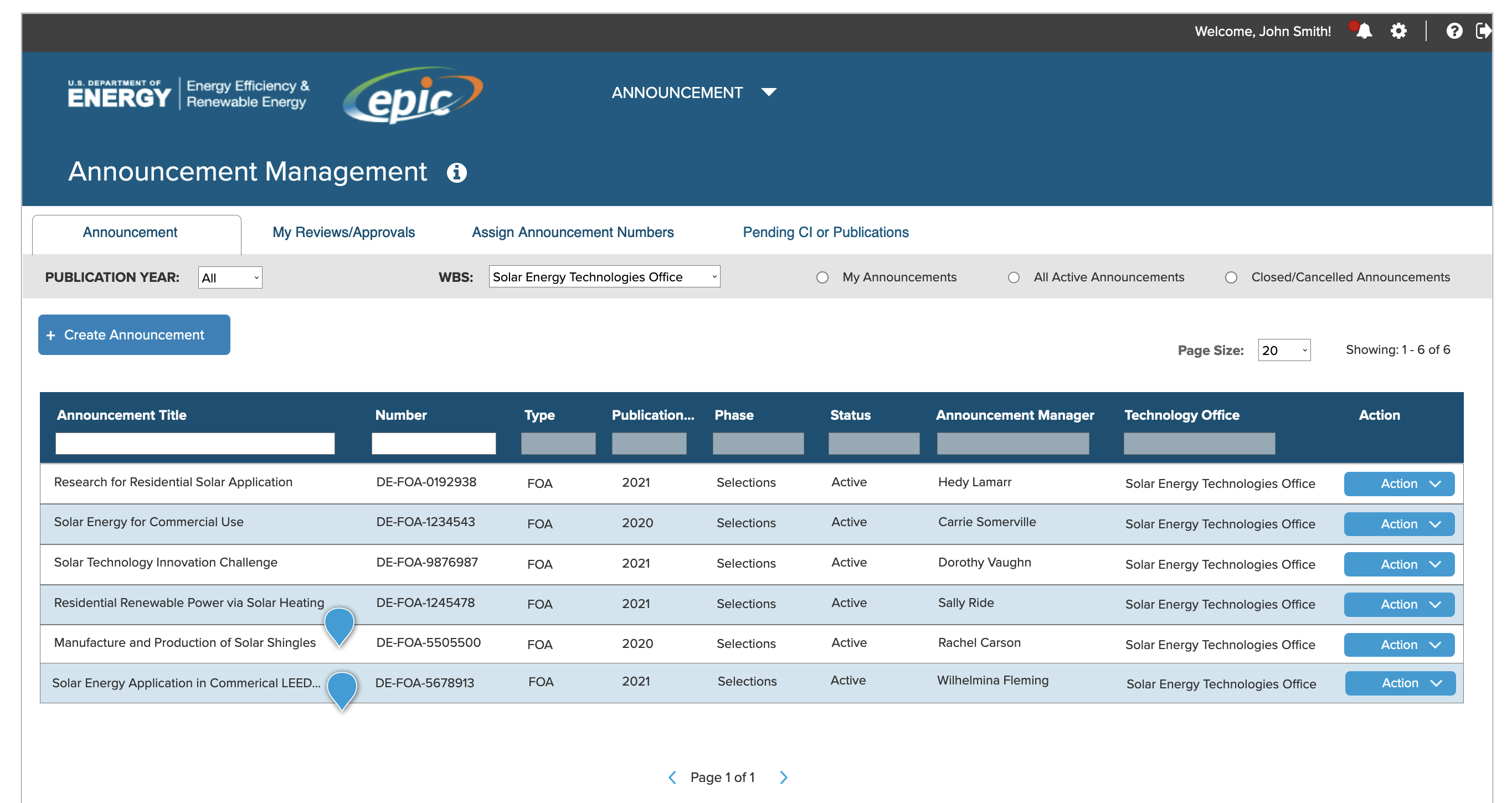 MID-FIDELITY WIREFRAME: LANDING PAGE
Page displays current funding opportunity announcements in a searchable table
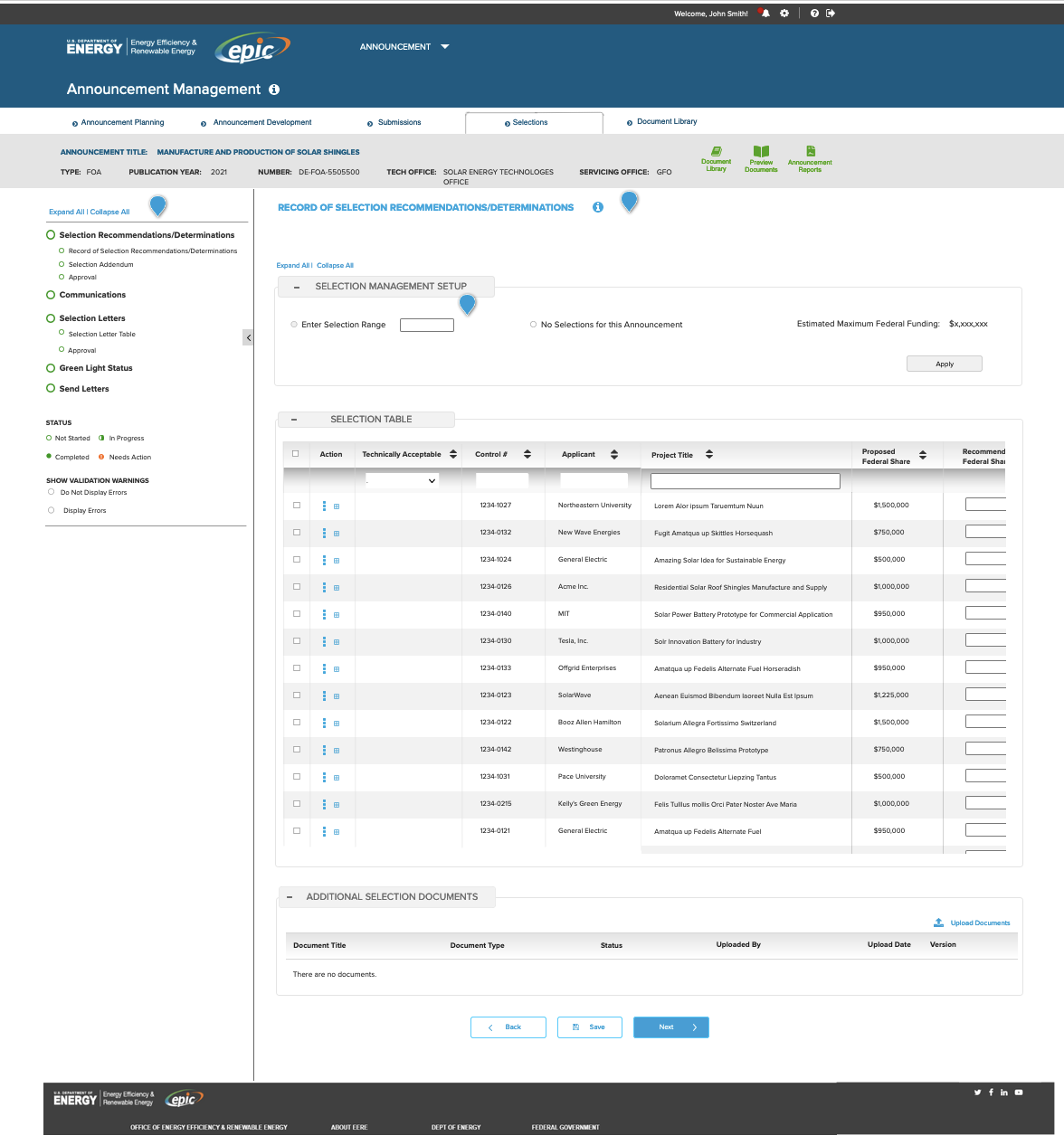 MID-FIDELITY WIREFRAME: SELECTIONS TABLE
Narrowing applications is a major task in selecting potential funding recipients
The Selections Table supports robust ways to filter and sort applications for a particular announcement
COLLEAGUES SAY…
“Incredibly talented and thoughtful.”
~ Todd Kelly, Director of UX Design, Dick’s Sporting Goods
“Amy is the type of person who will come to you with a problem only after she has identified at least one potential solution. She works well with clients, even difficult ones, and comes with her A-game to any initiative she is involved with.”
~ Kevin McDermott, Content Strategy Lead, Booz Allen Hamilton
“Amy was one of those people you kept hearing about; clients loved her and there was always an incredibly positive ‘buzz’ around her and her work.”
~ Jeff Pass, Digital Strategist, Booz Allen Hamilton